Тема. Гласные после шипящих
В треугольник поместите шипящие звуки.

Щ           г                     ж       з
                         ц
       В        б          л            ш
н
      к         ч            р       ф
Допиши  словечко.
жи
Убери предметы, в названии  которых нет шипящими  звуками.
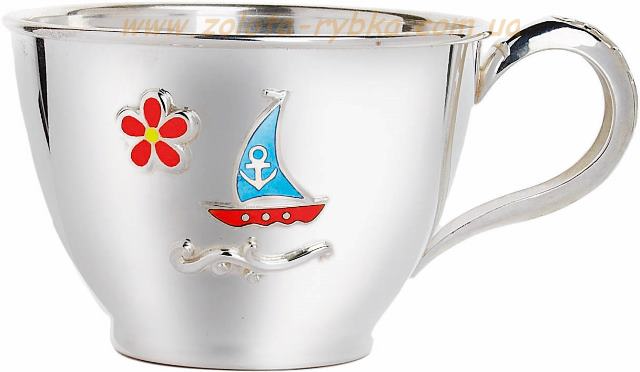 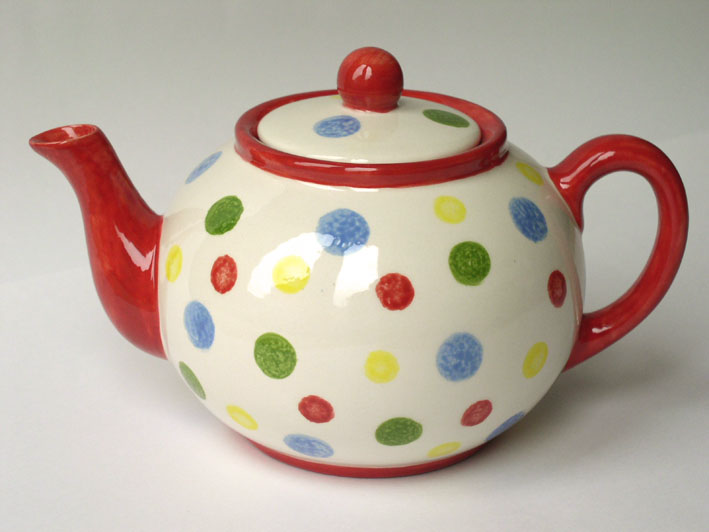 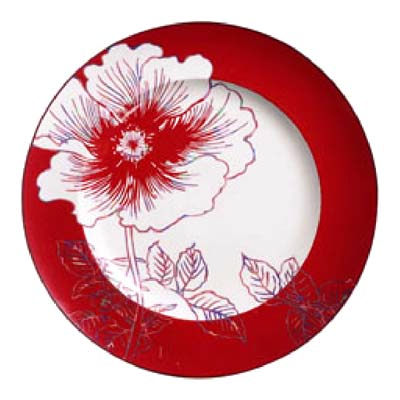 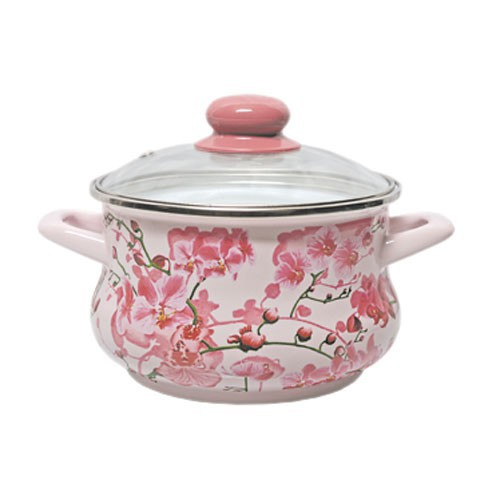 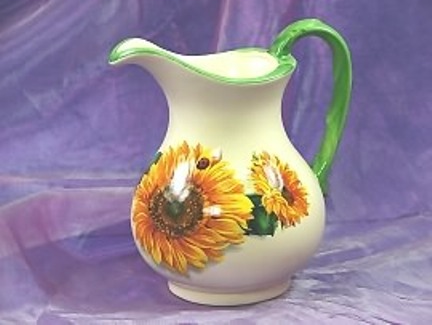 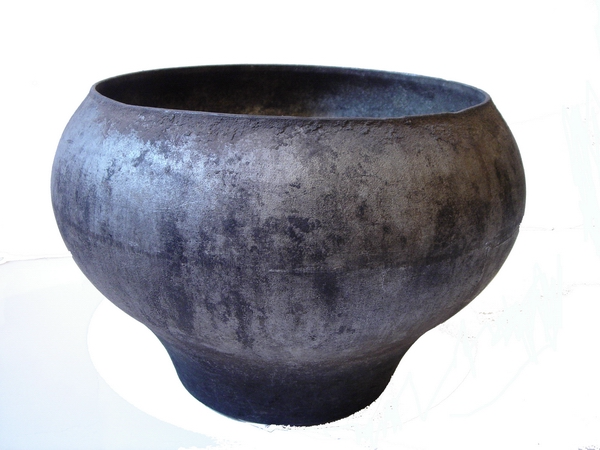 Составьте слова .
Зачеркни ошибки.
Миша Шышкин и Алёша Чюдов- мои друзья. 
Мы чясто бываем на даче. Там берёзовая роща и речька. Над водой кружылись чяйки.